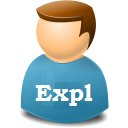 Présentation de Coloduspour un exemplarisateur
1
Interface de connexionhttps://colodus.sudoc.fr
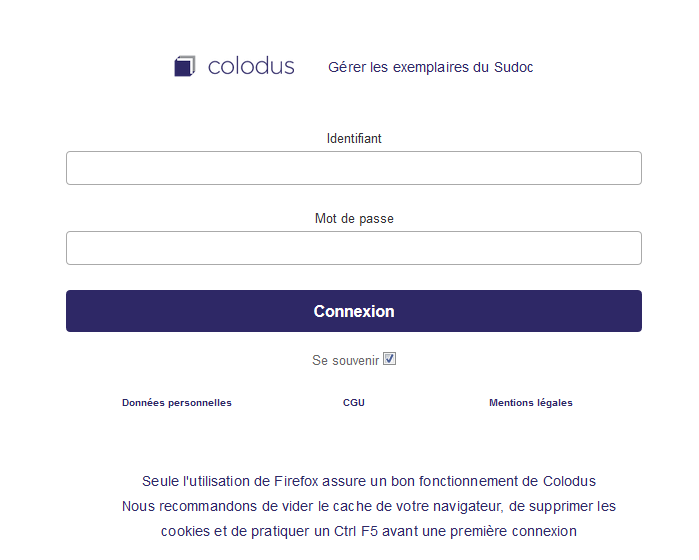 Pour utiliser Colodus, l’identifiant et le mot de passe fournis par le responsable CR sont obligatoires.

En cas de perte, contacter le responsable CR, seul habilité à les fournir.
Page d’accueil
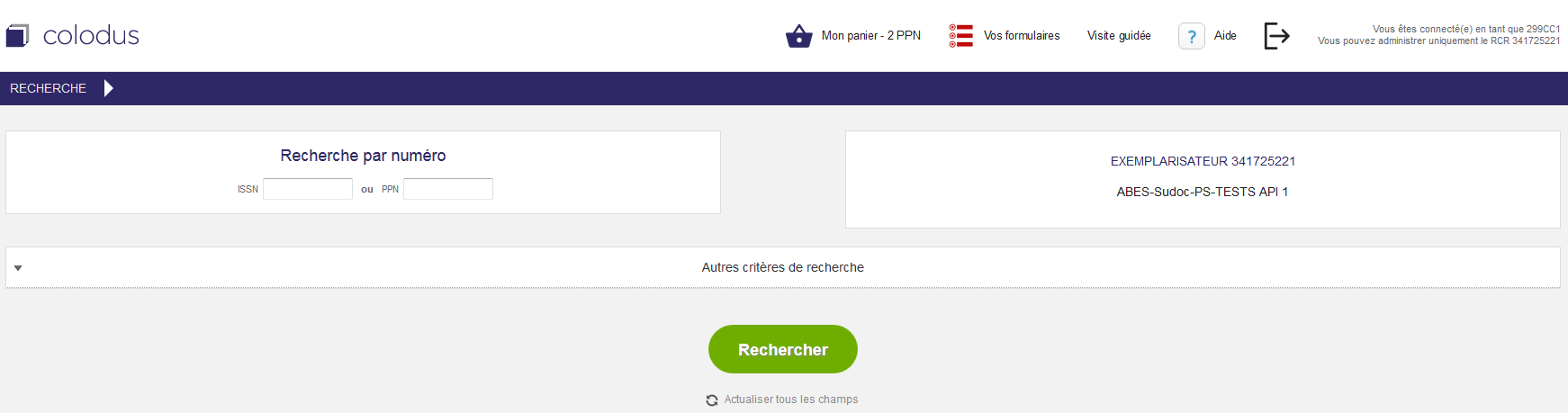 La page d’accueil se décompose en plusieurs zones :
Recherche par numéro
Rappel du login et du numéro RCR
Autres critères de recherche
Recherche simple
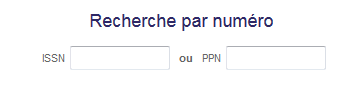 Pour effectuer une recherche simple, 
saisir un numéro ISSN (avec ou sans tiret) ou un PPN.
Recherche avancée
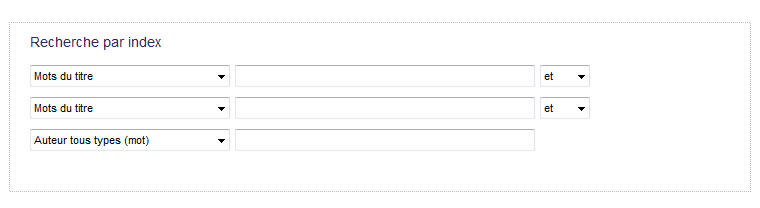 Le mode recherche avancée s’active en cliquant sur « Autre critères de recherche ». Deux sections apparaissent :

 Recherche par index







 Filtrer par (langue, pays, année de publication)
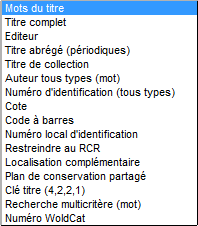 Année de publication
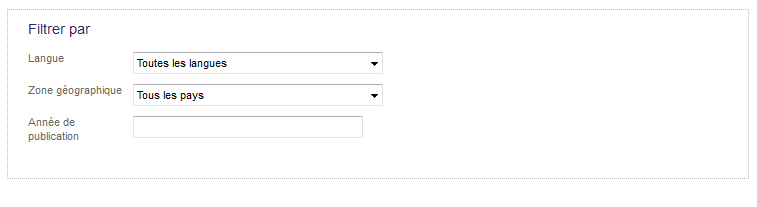 Le formulaire permet de choisir une année ou une période.

Par exemple :

 « 2010 » : Restreint la recherche aux documents publiés en 2010

 « 2010-2011 » : Restreint à la période 2010/2011

 « 2007- » : Restreint à la période 2007 et au-delà

 « - 2013 » : Restreint à tout ce qui est antérieur à 2013